Лекция 3 Применение таблицы стилей CSS
PhD, кафедра информационные системы
Карюкин В.И.
Создание таблиц в HTML
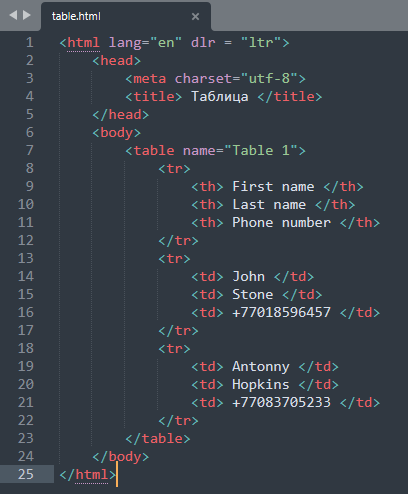 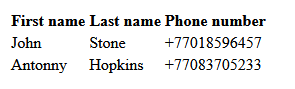 Что такое каскадные таблицы стилей?
Чтобы правильно увидеть эффекты таблиц стилей, вашим посетителям понадобится веб-браузер версии 4.0 или более поздней. К счастью, использование CSS не приводит к поломке веб-страниц при просмотре в старых браузерах; однако стили не будут отображаться так, как определено. Поскольку большинство людей в наши дни используют Internet Explorer 6 , Netscape 7 или Firefox 1 или более поздние версии, большинство браузеров могут правильно отображать CSS.
Браузеры, поддерживающие CSS, применяют собственную таблицу стилей для каждого элемента HTML в качестве первого набора правил в каскаде, и этот набор правил формирует отображение по умолчанию для каждого элемента. Например, большинство браузеров рассматривают тег < p> как блочный элемент, как будто бы было явное объявление p { display: block;} Используя CSS, вы изменяете настройки по умолчанию, переопределяя эти неявные стили явным объявлением (подробнее о блочном отображении см. на слайде 17).
Используя CSS, вы также можете управлять форматированием текста и его расположением на странице. Использование CSS может устранить необходимость в таблицах как инструменте макета. С помощью CSS логотипы можно создавать, используя только текст, вместо того, чтобы полагаться на графику. Эти изменения делают страницы более доступными для более широкой аудитории.
Спецификации CSS:
CSS 1: http://www.w3.org/TR/REC-CSS1-961217.html
CSS2: http://www.w3.org/TR/CSS2/
CSS 2.1: http://www.w3.org/TR/CSS21/
Различия между CSS 1, CSS 2 и CSS 2.1:
Между CSS 1 и CSS 2: http://www.w3.org/TR/CSS2/changes.html
Между CSS 2 и CSS 2.1: http://www.w3.org/TR/CSS21/changes.html
Плюсы и минусы использования CSS
Плюсы
Больший контроль дизайнера над внешним видом страницы
Более простое управление изменениями на всем сайте
Более широкий доступ к веб-сайтам с помощью неграфических браузеров и программного обеспечения для чтения веб-страниц

Минусы
Разные браузеры могут интерпретировать таблицы стилей по-разному.
Некоторые стили могут вообще не отображаться в некоторых браузерах.
Основы CSS
В стандартном HTML, чтобы создать веб-сайт с тегами <h2> , которые имеют стандартные функции тега заголовка (то есть собственный абзац, полужирный шрифт, изменяемый размер), а также имеют темно-синий цвет, вам необходимо закодировать каждый из них следующим образом:
<h2><font color="darkblue">Это темно-синий тег H2</font></h2>
Это много информации для ввода каждый раз, когда вы хотите использовать темно-синий тег <h2> . Используя CSS, все, что вам нужно сделать, это ввести обычный тег <h2> . Информация о стиле будет включена в таблицу стилей следующим образом:
h2 {цвет: темно-синий;}
Правила CSS
Чтобы изменить цвет ВСЕХ тегов <h2> с темно-синего на зеленый, просто измените требуемый цвет на «зеленый». В следующий раз, когда кто-либо увидит сайт, все теги <h2> на всех страницах будут зелеными, а не темно-синими.
Эти стили называются правилами . Каждое правило состоит из селектора и объявления (которое состоит из свойства и значения) .
В примере ниже h2 — селектор, color — свойство, darkblue — значение. При использовании с веб-страницами селекторы обычно являются тегами HTML.
h2 {цвет: темно-синий;}
Синтаксис правила CSS:
селектор { свойство: значение; }
Группировка стилей и селекторов
Каждое правило может включать несколько стилей , просто разделяя их точкой с запятой:
h2 { цвет: темно-синий ; стиль шрифта: курсив;}

Кроме того, несколько селекторов , имеющих одинаковые стили, можно сгруппировать, разделив их запятыми:
h1, h2, h3 { цвет: темно-синий ; стиль шрифта: курсив;}

Контекстные селекторы позволяют указать, что что-то изменится, но только когда это используется в сочетании с чем-то еще. Со следующим стилем strong будет отображаться красным, но только когда он встречается в li внутри ul .
ул ли сильный {цвет: красный;}
Элементы, изменяемые контекстными селекторами, не обязательно должны появляться сразу друг внутри друга (при использовании этого стиля текст blah все равно будет красным: <ul>< ol ><li><strong> blah </strong></li></ ol ></ul> ).
Прямые дочерние селекторы позволяют указать, что что-то изменится, но только те, которые находятся непосредственно внутри другого элемента. При использовании следующего стиля только те сильные элементы, которые находятся непосредственно внутри h1, будут фиолетовыми; ни один сильный тег, расположенный глубже в таблице, не будет фиолетовым.
h1 > сильный { цвет: фиолетовый;}

Смежные селекторы позволяют указать, что что-то изменится, но только если этому предшествует что-то еще. При использовании следующего стиля только те ссылки ( a ), которым предшествует h2, будут зелеными.
h2 + a { цвет: зеленый;}
Элементы, которые изменяются соседними селекторами, появляются сразу друг за другом. При использовании этого стиля эта ссылка будет зеленой: <h2>Посетите Стэнфорд!</h2> <a href ="http://www.stanford.edu"> нажмите здесь</a>. Эта ссылка не будет: <h2>Посетите Стэнфорд! <a href ="http://www.stanford.edu"> нажмите здесь</a></h2> .

Вы также можете группировать селекторы по атрибут . При использовании следующего стиля центрированные теги h2 (<h2 align="center">) будут окружены пунктирной рамкой:
h2[align="center"] { border: dotted;}
Где размещать стили?
Информацию о стиле можно найти в трех местах:
Внешние по отношению к страницам сайта
Внутренний для каждой страницы
Встроенный с отдельными тегами
Как правило, предпочтительным методом является создание внешнего файла таблицы стилей. Чтобы в полной мере воспользоваться преимуществами CSS, таблица стилей для сайта должна находиться в этом одном внешнем файле, чтобы любые изменения применялись ко всему сайту. Это также означает, что для одного сайта нужно загрузить только один документ стилей.
Расположение стиля: Внешнее
Наиболее распространенным местом размещения информации о стиле является внешний документ, на который напрямую ссылается каждая страница веб-сайта.
Любые изменения, внесенные в этот документ, будут затем применены ко всему веб-сайту по мере того, как пользователи будут открывать каждую страницу.
Внешние таблицы стилей имеют расширение . css .
При ссылке на внешнюю таблицу стилей вы также можете указать отдельные таблицы стилей по типу носителя:
все - Подходит для всех устройств.
aural - Предназначен для синтезаторов речи.
Брайль - предназначен для устройств тактильной обратной связи со шрифтом Брайля.
тисненый — предназначен для принтеров Брайля с постраничной печатью.
карманный — предназначен для портативных устройств (обычно с небольшим экраном, монохромным, ограниченной пропускной способностью).
печать — предназначена для постраничных, непрозрачных материалов и для документов, просматриваемых на экране в режиме предварительного просмотра печати.
проекция - предназначена для проекционных презентаций
экран — предназначен в первую очередь для цветных компьютерных экранов.
tty — предназначен для носителей, использующих сетку символов с фиксированным шагом, таких как телетайпы, терминалы или портативные устройства с ограниченными возможностями отображения.
tv - Предназначено для устройств телевизионного типа.
Внешний пример
Текст, который отображается в документе таблицы стилей basic.css :
 h2 {семейство шрифтов: Arial, sans-serif; начертание шрифта: курсив; цвет: зеленый;} p {семейство шрифтов: Courier, monotype; начертание шрифта: полужирный; цвет: красный; } 

Текст, который отображается в документе таблицы стилей print.css :
 h2 {семейство шрифтов: Book Antiqua, Times, serif; стиль шрифта: italic; } p {семейство шрифтов: Courier, monotype; стиль шрифта: bold; }
HTML-документ с использованием методов @import и @media

<голова>
<style type="text/css">
<!--
@import url(" basic.css ") все ;
@media url ("print.css") печать;
-->
</стиль>
</head>
HTML-документ, использующий метод тега <link>

<голова>
<link rel ="stylesheet" type="text/ css " href ="basic.css" media="all" />
<link rel ="stylesheet" type="text/ css " href ="print.css" media="print" />
</head>
Расположение стиля: Внутренний
Информация о стиле также может быть включена в раздел <head> отдельной веб-страницы. Это, как правило, работает лучше всего, когда одна страница должна иметь немного другой вид, чем остальная часть сайта.
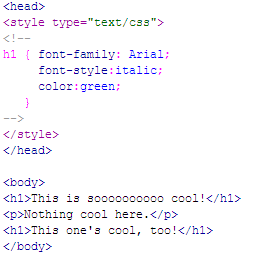 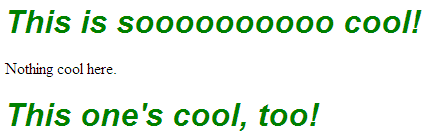 Расположение стиля: Встроенный
Для максимального контроля информация о стиле может быть включена в отдельный тег. Стиль влияет только на этот тег и ни на какой другой в документе. Эта опция наиболее полезна в тех редких случаях, когда один тег должен иметь немного другой стиль.
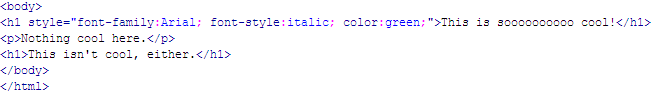 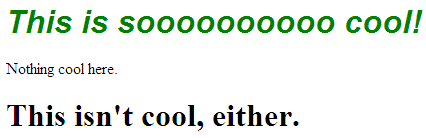 Иерархия стилей
Когда информация о стиле расположена во всех трех местах на одном сайте, иерархия выглядит следующим образом:
Внешние таблицы стилей влияют на весь сайт.
Внутренние стили влияют только на свои собственные страницы и переопределяют внешние стили.
Встроенные стили влияют только на свои собственные теги и переопределяют как внутренние, так и внешние стили.

Например, если внешняя таблица стилей устанавливает теги <h2> на фиолетовый цвет, а определенная страница имеет внутренний стиль, который меняет этот цвет на оранжевый, теги <h2> будут оранжевыми только на этой странице и нигде больше на сайте. Если на этой странице есть один тег <h2> , который указывает зеленый цвет в качестве своего цвета, то цвет для этого тега будет зеленым. Все остальные теги <h2> на этой странице будут оранжевыми; теги <h2> на остальной части сайта будут фиолетовыми.
[Speaker Notes: Сейчас самое время сделать упражнение…]
!важный
Обычно последнее правило, указанное в каскаде, имеет приоритет над предыдущими правилами. В этом примере шрифт тела будет Verdana, а не Times.
тело {семейство шрифтов: Times;
семейство шрифтов: Verdana;}
Однако, если ввести !important в правило, это правило будет иметь приоритет, независимо от его местоположения. В этом примере шрифт тела будет Times, а не Verdana.
тело {семейство шрифтов: Times !важно; семейство шрифтов: Verdana;}


Примечание: !important работает не со всеми свойствами в Internet Explorer .
Классы и идентификаторы
HTML имеет два атрибута, которые делают CSS еще более полезным: class и ID . Они позволяют легко применять стиль практически к любому тегу.
Классы могут описывать общий стиль, который можно применить к любому элементу HTML или создать для определенных элементов.
При определении стиля для элементов с определенным атрибутом класса в таблице стилей объявите правило, используя точку (.), за которой следует имя класса. Чтобы ограничить стиль определенным элементом с этим атрибутом класса, используйте селектор, объединяющий имя тега с точкой, за которой следует имя класса.
Следующее правило будет применяться к любому элементу с атрибутом class="shade"
   .shade { фон: желтый; }
Следующее правило будет применяться только к тегам абзацев с классом shade ( <p class="shade"> )
   p.shade { фон: красный; }
Идентификаторы похожи на классы, но они уникальны — их можно использовать только с одним экземпляром элемента в документе.
При определении правила CSS с помощью селектора на основе идентификатора используйте знак числа/решетки/решетки ( # ), за которым следует имя стиля. Чтобы ограничить стиль определенным элементом с этим атрибутом идентификатора, используйте селектор, объединяющий имя тега с #, а затем имя идентификатора.
Следующее правило будет применяться к любому элементу с атрибутом id="intro"
   #вступление { размер шрифта: 2em; }
Следующее правило будет применяться только к тегам заголовка 1 с идентификатором intro ( <h1 id="intro"> )
   h1#вступление { цвет: зеленый; }
Пример класса
Вот пример веб-страницы с внутренним стилем CSS с классом под названием «highlight»:
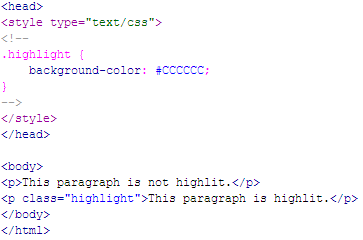 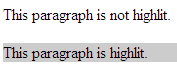 Встроенный и блочный дисплей (HTML)
Всем HTML-элементам (тегам) присваивается значение свойства display: inline (строчный) или block (блочный).
Встроенные элементы отображаются в браузерах горизонтально.
[ВСТРОЕННЫЙ ЭЛЕМЕНТ 1] [ВСТРОЕННЫЙ ЭЛЕМЕНТ 2] [ВСТРОЕННЫЙ ЭЛЕМЕНТ 3]
Блочные элементы отображаются в браузерах вертикально (один над другим).
 [ЭЛЕМЕНТ БЛОКА 1] [ЭЛЕМЕНТ БЛОКА 2] [ЭЛЕМЕНТ БЛОКА 3]
Примеры встроенных элементов:
<a> < img > < strong> < em > < span>
Примеры блочных элементов:
<p> <h1-h6> <div> <hr> <table> <ul> <ol>
Встроенное и блочное отображение (CSS)
Используя CSS, вы можете изменить это неотъемлемое свойство отображения:
Для принудительного отображения блока используйте объявление display: block;
Чтобы принудительно включить встроенное отображение, используйте объявление display: inline;
Чтобы принудительно создать список, используйте объявление display: list-item;
Чтобы скрыть элементы, соответствующие селектору, используйте объявление display: none;
Пример – отображение: блок;
Обычно теги <a> отображаются в строке.


Но если вы добавите стиль {display: block;} , они будут отображаться как вертикальное навигационное меню:
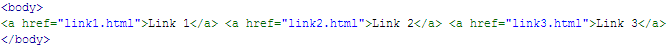 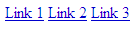 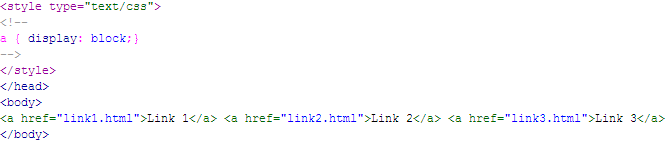 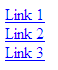 Пример – отображение: встроенное;
Обычно теги заголовков отображаются в блочном формате:





Но чтобы они отображались в строке, добавьте стиль h1,h2,h3 {display: inline;} :
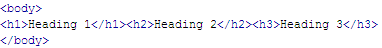 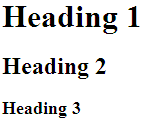 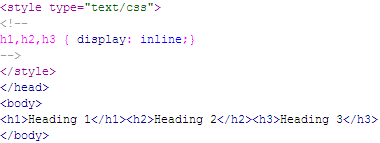 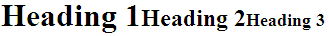 Span и Div
Есть два тега, которые особенно полезны при использовании CSS: <span> и <div> . Они оба являются тегами-контейнерами, имеющими минимальное форматирование, связанное с ними.
Тег <span> — это встроенный элемент, который просто содержит текст, не выполняя с ним никаких специальных действий.
Тег <div> является блочным элементом и заставляет заключенный в нем текст начинаться с новой строки.
Использование тегов <span> и <div> в сочетании с классами и идентификаторами обеспечивает большую гибкость при создании страниц.
Пример использования SPAN, DIV, Class и ID
Вот пример веб-страницы, использующей класс, идентификатор, а также теги span и div:
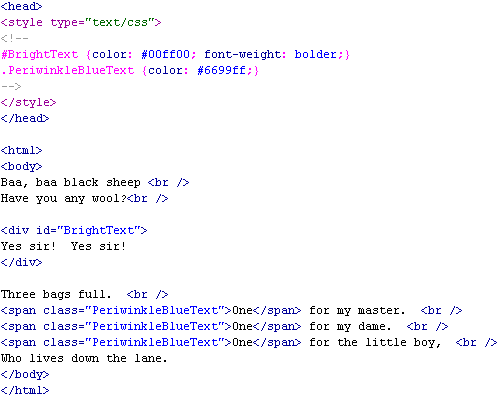 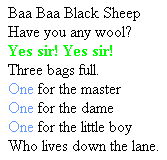 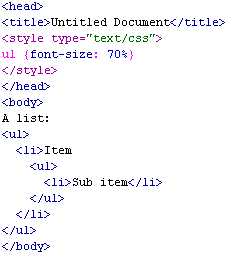 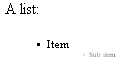 Единицы измерения
В CSS единицы измерения можно измерять как в абсолютных, так и в относительных значениях.
Абсолютные значения — это фиксированные, конкретные значения. Поскольку они являются точными измерениями, они позволяют дизайнеру полностью контролировать отображение веб-страниц.
мм , см , дюйм , пт , шт , xx-маленький , x-маленький , маленький , средний , большой , x-большой , xx-большой
Относительные значения не имеют фиксированных, определенных значений и рассчитываются в сравнении с чем-то еще (обычно с размером шрифта по умолчанию или размером линии). Поскольку разные компьютеры имеют разные видеокарты, размеры экранов и у пользователей разные способности зрения, относительные значения, как правило, являются лучшим выбором. Они дают дизайнеру меньше абсолютного контроля, но часто создают лучший опыт для посетителя.
 em , ex , px , больше , меньше , num% 
Примеры: body { font-size: 12px; } h1, h2, h3 { line-height: 200%;}
Примечание — предупреждение об использовании процентов: если вы используете проценты и вкладываете элемент внутрь этого же элемента, проценты будут суммироваться.
Шрифт и стили текста
При выборе шрифта следует учитывать несколько моментов:
Не у всех одинаковый набор шрифтов.
Если вы используете шрифт, которого нет у посетителя, страница будет отображаться шрифтом по умолчанию (обычно Times), если вы не предоставите больше вариантов. Чтобы сделать это, добавьте более одного шрифта в свое объявление и всегда заканчивайте семейством шрифтов (serif, sans-serif или monospace):
Семейство шрифтов: Verdana, Arial, Helvetica, sans-serif
Документы, предназначенные для печати, обычно лучше выглядят при использовании шрифтов Serif ( Times , Georgia, Book Antiqua и т. д.)
Документы, предназначенные для просмотра на экране, как правило, лучше выглядят при использовании шрифтов без засечек ( Verdana , Arial , Helvetica и т. д.)
Чтобы применить шрифт ко всей веб-странице, измените тег body:
  тело {семейство шрифтов: Verdana;}
Чтобы применить шрифт к определенному разделу текста, создайте класс и используйте тег span с этим классом:
  . neatstuff {семейство шрифтов: Comic Sans MS;}
<span class=" neatstuff ">Это шрифт Comic Sans</span>
Изменение элементов списка
По умолчанию неупорядоченные списки ( <ul> ) отображаются в виде маркеров, а упорядоченные списки ( <ol> ) отображаются в виде номеров в HTML.
Используя CSS, вы можете изменить внешний вид элементов списка:
Свойства: стиль списка , тип-стиля-списка , список-стиль-изображение , позиция-стиля-списка
Значения: диск , круг , квадрат , десятичная дробь , десятичный-лидирующий-ноль , нижнеримский , верхнеримский , нижняя альфа , верхняя альфа , нижнегреческий ,​ нижнелатинский ,​ прописная латынь , иврит , армянский , грузинский , cjk -идеографический , хирагана , катакана , хирагана-ироха , катакана-ироха , никто , URL-адрес ("графический.gif")
Примеры: ul { list-style: disc; } ol { list-style: upper-roman;} li { list-style: url ("blackball.gif");} ul li { list-style-position: inside;}
Модель коробки
Когда браузер рисует объект на странице, он помещает его в невидимое прямоугольное пространство, называемое «ограничивающей рамкой».
Вы можете указать размер, внешний вид и особенности полей , отступов , границ и содержимого поля.
Internet Explorer интерпретирует стили блоков CSS иначе, чем большинство других веб-браузеров.
В CSS1 свойство ширины определяется как расстояние между левым и правым краями ограничивающей рамки, окружающей содержимое элемента.
Аналогично, свойство height определяется в CSS как расстояние между верхним и нижним краями ограничивающего прямоугольника.
Однако в Internet Explorer свойства ширины и высоты также включают границы и отступы , которые окружают ограничивающую рамку элемента.
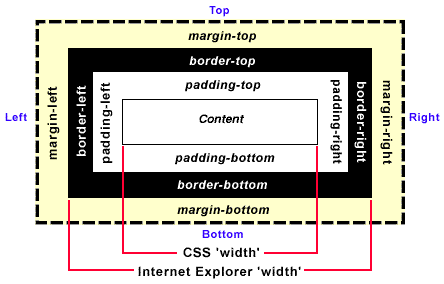 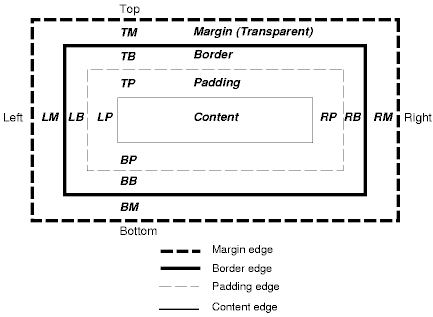 Модель Box: IE против CSS
CSS стандартный Internet Explorer
Псевдоэлементы и псевдоклассы
Две специальные предопределенные группы, называемые псевдоэлементами и псевдоклассами, используются в CSS для работы с особыми ситуациями, которые не существуют в стандартном HTML. Например, в стандартном HTML нет способа автоматически изменить внешний вид и ощущение первой буквы или строки абзаца. Но с помощью псевдоэлемента :first-letter вы можете указать стиль, который на него влияет:
p:first-letter { размер шрифта: 200%; цвет: красный;}
В стандартном HTML нет механизма для обработки движений мыши. Но в CSS псевдокласс :hover может использоваться для изменения стиля ссылки. В этом примере a:hover используется для изменения цвета ссылки на красный и для исчезновения подчеркивания при наведении мыши на ссылки:  a:hover {цвет: #ff0000; оформление текста: нет;)
Чтобы изменить стиль ссылок, используйте псевдокласс :link Чтобы изменить стиль посещённых ссылок, используйте псевдокласс :visited
a:link {цвет: #00f; начертание шрифта: жирный;)
a:visited {цвет: фиолетовый; граница: канавка;}
Позиционирование
Используя CSS, вы можете точно размещать элементы на странице, используя технику, называемую «позиционированием». Позиционирование определяется осями X и Y. Чтобы указать конкретную точку на экране, вы можете использовать координаты X и Y для этой точки.
Существует несколько способов указать положение в CSS: абсолютное , относительное , фиксированное , наследование и статическое .
Наиболее часто используются три из них: абсолютный , относительный и фиксированный .
Internet Explorer 6 распознает только абсолютные и относительные адреса .
Абсолютное, относительное, фиксированное, наследование и статическое позиционирование
Абсолютное позиционирование определяет положение заданного ограничивающего поля от верхнего и левого краев веб-страницы. Это не только позволяет размещать объекты в точном месте, но и позволяет размещать объекты друг над другом.
Относительное позиционирование определяет позиционирование таким образом, что элементы смещаются относительно предыдущего элемента в HTML-коде. Это позволяет размещать объекты относительно друг друга.
Фиксированное позиционирование определяет положение данного блока относительно окна и остается в указанном месте, даже если содержимое прокручивается под ним. Это значение не работает в Internet Explorer 6 или более ранних версиях. В IE 7 браузер должен находиться в «режиме соответствия стандартам».
Наследование позиционирования явно устанавливает значение, равное значению родителя (если родительский элемент имеет значение position:absolute , то дочерний элемент будет иметь значение position:absolute ; если родительский элемент имеет значение position:fixed , то дочерний элемент будет иметь значение position:fixed ).
Статическое позиционирование используется по умолчанию. Оно определяет положение данного блока по сути как непозиционированного элемента – оно течет в обычной последовательности рендеринга веб-страницы.
Пример абсолютного позиционирования
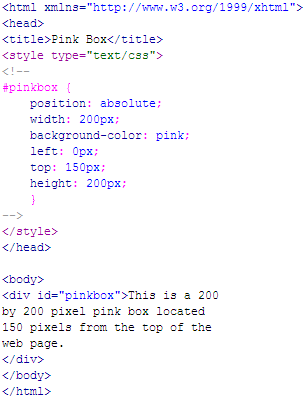 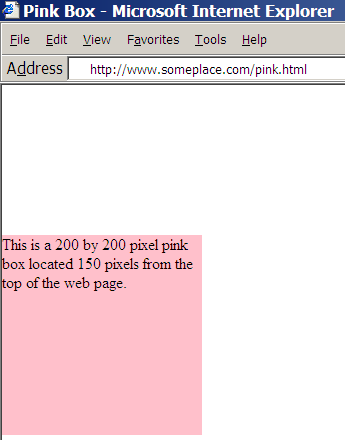 Пример относительного позиционирования
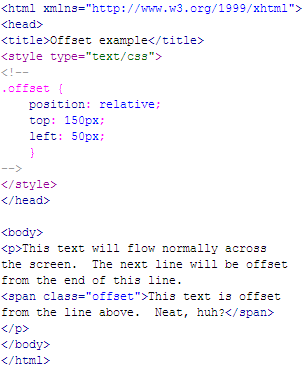 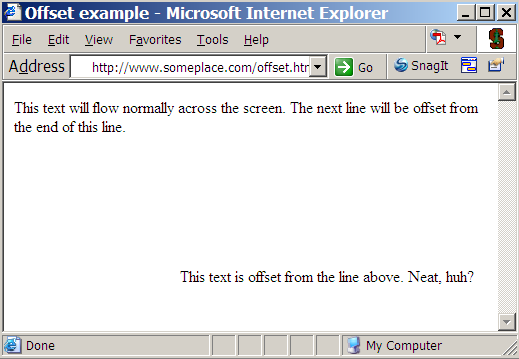 Фиксированное позиционирование – просмотр кода
<!DOCTYPE html PUBLIC "-//W3C//DTD XHTML 1.0 Transitional//EN" "http://www.w3.org/TR/xhtml1/DTD/xhtml1-transitional.dtd">
<html xmlns ="http://www.w3.org/1999/xhtml">
<голова>
<meta http- equiv ="Content-Type" content="text/html; charset=iso-8859-1" />
<title>Документ без названия</title>
<style type="text/ css ">
<!--
#ссылки {
 позиция: фиксированная ;
 граница:пунктирная ;
цвет-окантовки:#000000;
ширина:20%;
рост:100%;
z-индекс:1;
слева: 0px;
верх: 0px;
цвет фона: #FFFFCC;
}
#основной {
 позиция:абсолютная ;
слева:25%;
верх:0px;
ширина:70%;
}
-->
</стиль>
</head>
<тело>
<div id="главный">
<p>Lorem ipsum dolor sit amet , consectetuer адиписсинг элита . Киске ultrices , nibh ac rhoncusfermentum , orci сем dapibus nisi, sed tincidunt лектус лекция в августе . В консектетеуере транспортные средства enim . В hac habitasse плато изречение . Donec a nisl vitae tortor тристик виверра . Sed at lorem a ante lobortis molestie . Нулла улламкорпер урна аккумсан диам. Аликвам нон эрос. Пеллентеск экскременты   ultricies эним . Энейский лобортис . Нулла интердум коммодо turpis . Sed ut mi id elit транспортные средства соллицитудин . Sed lobortis , ligula sit amet euismod egestas , mi ante iaculis nunc , ut rhoncus magna lectus ac arcu . В доме с проживанием плато   изречение . Proin quis ligula vitae quam pharetra adipiscing . Пеллентеск   tincidunt подозрение nibh . Ut fermentum suscipit просто .</p>
<p> Фусция пурус lectus , ultricies nec , aliquam at, facilisis id, arcu . Вестибулум, где я вел массу ворот , хендрерит . Нулла улламкорпер ligula nec lectus . Киске   tempor , augue in molestie gradida, eros arcu лактус tortor , ес dignissim диам урна сед урна . Ut dictum ultrices lacus . В hac habitasse плато изречение . Suspendisse sed purus бландит метус ultricies восприимчивый . Proin diam justo , consequat id, rhoncus eget , facilisis ут , лакус . Vivamus dignissim dui in justo . Суспендисс элита . Нам ничего мучитель , фрингилья сед, фауцибус quis , ullamcorper a, leo . Фуссе бландит приправа турпис . Пеллентеск vel odio et odio подозрение   эгестас . Нуллам улламкорпер сагиттис ipsum. Меценат фрингилья малесуада pede . Duis ut квам .</p>
</div>
<div id="ссылки">
<p>Эта область фиксирована и никогда не будет перемещаться. Она хороша для таких вещей, как навигационные панели.</p>
<ул>
<li> <a href ="page1.html"> Страница 1</a></li>
<li> <a href ="page2.html"> Страница 2</a></li>
<li> <a href ="page3.html"> Страница 3</a></li>
<li> <a href ="page4.html"> Страница 4</a></li>
<li> <a href ="page5.html"> Страница 5</a></li>
</ul>
</div></body></html>
Фиксированное позиционирование – веб-браузер Firefox
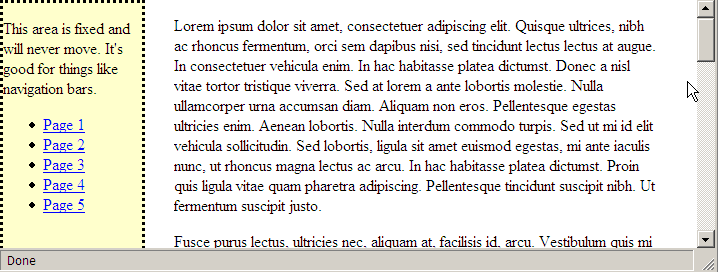 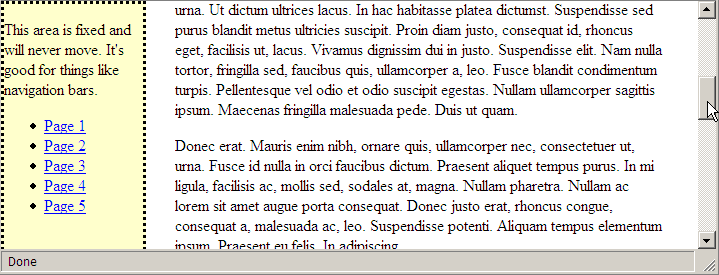 Слои и «Ограничительная рамка»
Когда браузер рисует объект на странице, он помещает его в невидимое прямоугольное пространство, называемое «ограничивающей рамкой». Вы можете задать точное местоположение рамки на странице или сместить ее относительно других объектов на странице. Как упоминалось на предыдущих слайдах, вы также можете указать размер рамки.
С помощью CSS эти блоки можно размещать друг над другом как слои. Горизонтальное и вертикальное позиционирование происходит по осям X и Y, а послойное позиционирование происходит по оси Z.
Ось Z задается с помощью стиля CSS z-index , который позволяет указать, какой слой отображается поверх других. Задавая z-index выше или ниже, объект может перемещаться вверх и вниз по стеку. Чем выше z-index , тем он «сверху».
Пример наслоения 1
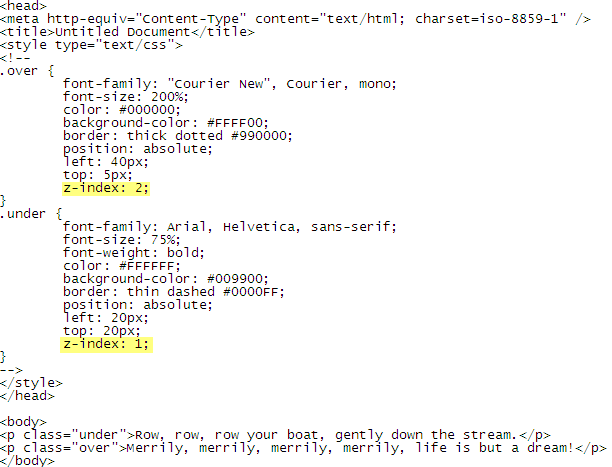 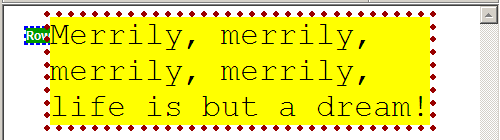 Пример наслоения 2
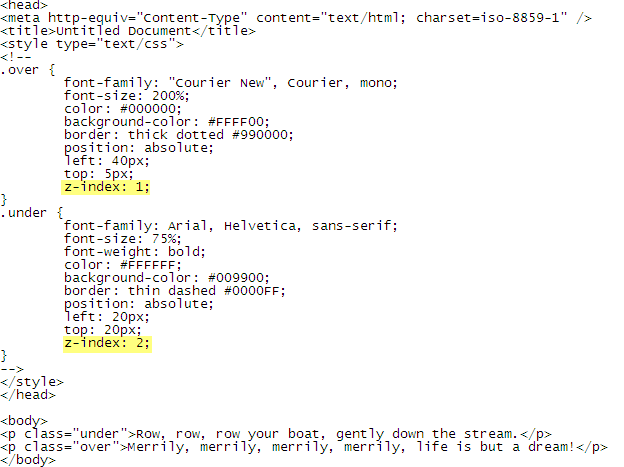 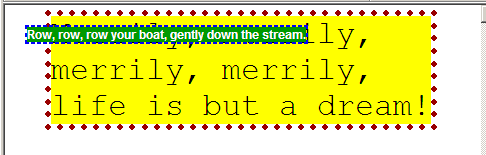 Плавать
Если вы хотите обернуть контент вокруг другого контента (например, текст вокруг изображения), вы можете использовать свойство float .
Свойство float определяет, по какой стороне ограничивающего прямоугольника выравнивается элемент, чтобы остальное содержимое обтекало его.
Пример поплавка 1 – поплавок: вправо
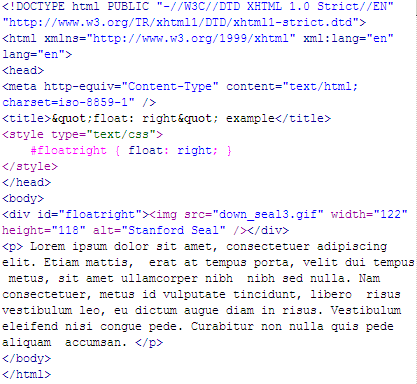 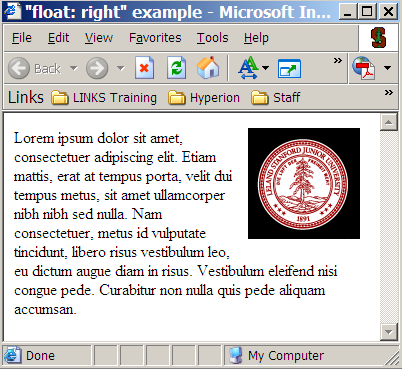 Пример 2 – float: left
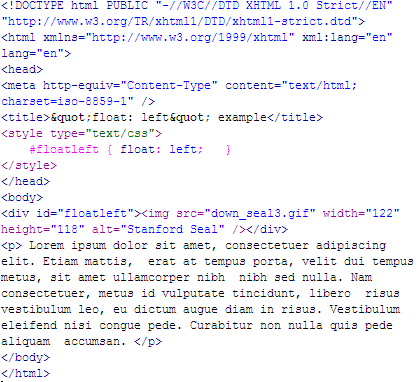 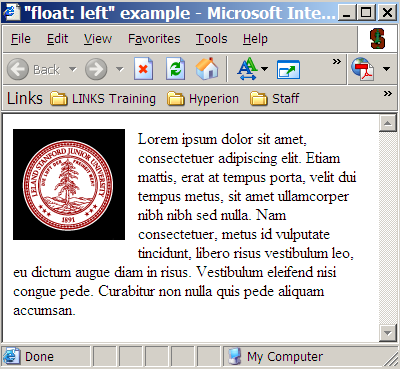